<초급2A>
듣기 지문
听力原文
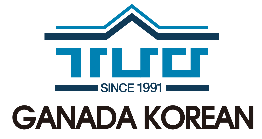 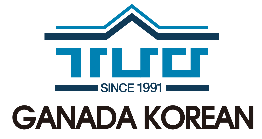 1과
듣고 맞는 것을 고르십시오.

     (1) 책입니다. 좀 두껍습니다. 제 하숙집 책상 위에 있 습니다. 저는 한국말을 공부
         합니다. 한국말을 공부 하면서 자주 이것을 봅니다. 단어를 모르면 이것이 필
         요하기 때문입니다. 

      (2) 저는 작년에 미국에 갔습니다. 그때 이것을 타려고 아침 일찍 공항에 갔습니 
          다. 이것은 아주 빠릅니다. 여기에서 식사도 하고 주스도 마셨습니다. 와인도    
          마실 수 있습니다. 식사 후에 저는 피곤했기 때문에 음악을 들으면서 잠을 잤
          습니다.
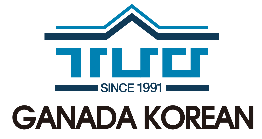 1과
(3) 과일입니다. 여름에 많이 먹습니다. 물이 많고 시원 합니다. 저는 이것을 좋아하기
    때문에 여름이 되면 가족과 이야기하면서 이것을 자주 먹습니다. 보통 아주 크기         
    때문에 혼자 다 먹을 수 없습니다.   

(4) 보통 집에 있습니다. 그 안에 고기도 있고 과일도 있고 야채도 있습니다. 날씨가
    더우면 이것이 아주 필요합니다. 이 안에 있으면 물도 시원하고 야채도 싱싱하기 
    때문입니다. 저는 언제나 맥주를 사면 시 원하게 마시려고 여기에 넣습니다. 

(5) 제가 친구에게 편지를 썼습니다. 그리고 친구에게 편지를 보내려고 합니다. 그러      
    나 이것이 없으면 보 낼 수 없습니다. 그래서 우체국에서 이것을 샀습니 다. 이것
    은 작지만 그 위에 여러 가지 그림이 있습니다.
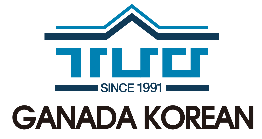 2과
듣고 빈칸에 쓰십시오. 

     가 : 점심을 먹고 (뭘 하려고) 해요?
     나 : (여름옷이 없어서) 쇼핑을 가려고 해요.
     가 : 쇼핑하고 저녁에 (만날 수) 있어요?
    나 : 미안하지만 오늘 저녁에는 집에 (손님이 오셔서)
        좀 (바빠요). 내일은 어떻습니까?
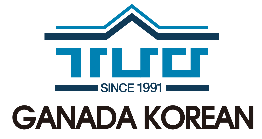 2과
2. 듣고 대답하십시오. 

     (1) 남 : 그 가방을 혼자 들 수 있어요?
         여 : 아니요, 무거워서 혼자 들 수 없어요.

     (2) 여 : 한국 텔레비전을 보세요?
         남 : 아니요, 말이 빠르고 어려워서 보지 않아요

     (3) 여 : 아침마다 무엇을 타고 오세요?
         남 : 집이 가까워서 걸어서 와요.

     (4) 여 : 떡볶이도 먹을까요?
         남 : 떡볶이는 맛있지만 매워서 잘 못 먹어요.
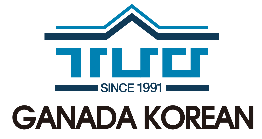 3과
1. 듣고 대답하십시오. 

     남 : 주영 씨, 지금 무엇을 하고 있어요?
     여 : 가방을 사려고 인터넷 쇼핑몰에서 보고 있어요.
     남 : 인터넷이 시장이나 백화점보다 싸요?
     여 : 네, 조금 더 싸요. 그리고 주문하면 2~3일 후에 집
          에서 받을 수 있어서 참 좋아요.
     남 : 주영 씨는 인터넷으로 물건을 자주 사요?
     여 : 네, 저는 뭐든지 필요하면 인터넷으로 사요.
          화장품도 사고 김치도 사고……. 아주 편리해요.
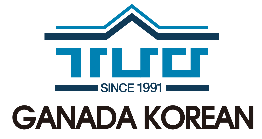 3과
2. 듣고 그림과 맞으면 O, 틀리면 X 하십시오. 
  
     (1) 아들보다 딸이 더 많아요.
     (2) 비빔 냉면이 물냉면보다 더 비싸지 않아요.
     (3) 지하철역에서 은행보다 학원이 더 가까워요.
     (4) 형이 동생보다 키가 큽니다.
     (5) 전주가 부산보다 더 추워요.
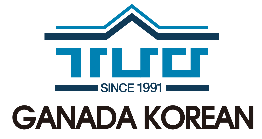 4과
1. 듣고 이어지는 대답을 고르십시오 . 
  
     남 : 주영 씨, 지금 무엇을 하고 있어요?
     여 : 가방을 사려고 인터넷 쇼핑몰에서 보고 있어요.
     남 : 인터넷이 시장이나 백화점보다 싸요?
     여 : 네, 조금 더 싸요. 그리고 주문하면 2~3일 후에 
          집에서 받을 수 있어서 참 좋아요.
     남 : 주영 씨는 인터넷으로 물건을 자주 사요?
     여 : 네, 저는 뭐든지 필요하면 인터넷으로 사요.
          화장품도 사고 김치도 사고……. 아주 편리해요.
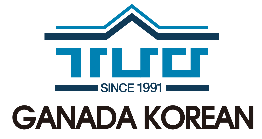 4과
2. 들은 내용과 맞는 것을 고르십시오. 
  
     (1) 제 방은 창문도 크지 않고 아주 좁아요. 
        그렇지만 추운 겨울에 아주 따뜻합니다.

     (2) 제 동생은 뚱뚱하지 않고 키가 커요. 
        얼굴도 예쁘고 친절해요. 그리고 머리가 길어요.
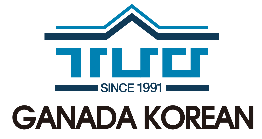 5과
1. 듣고 빈칸에 쓰십시오.
  
  저는 날마다 지하철을 타고 학교에 갑니다. 
  지하철을 타면 저는 보통 피곤하기 때문에 잡니다. 
  지하철 안에는 여러 사람이 있습니다. 
  (자는) 사람도 있고, 신문을 (보는) 사람, 책을 (읽는) 사람, 
  음악을 (듣는) 사람, 혼자 게임을 (하는) 사람, 
  친구와 같이 (이야기하는) 사람도 있습니다. 
  (이런) 사람들을 (구경하는) 것은 재미있지만 
  가끔 제가 (싫어하는) 사람도 있습니다. 
  그것은 (큰) 소리로 (전화하는) 사람입니다.
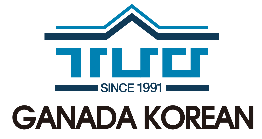 5과
2. 듣고 질문에 대답하십시오.

   여 : 지금 사는 하숙집이 어때요?
   남 : 근처에 공원도 있고 조용하니까 참 좋아요.
   여 : 학교에 다니기도 편해요?
   남 : 아니요, 지하철역에서 머니까 학교에 다니기는 좀 불편해요.
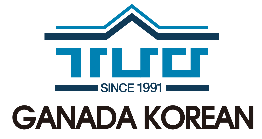 6과
1. 듣고 맞으면 O, 틀리면 X 하십시오. 

   (1) 2인분 이상 주문할 수 있습니다.
   (2) 매운 음식도 있고 맵지 않은 음식도 있습니다.
   (3) 이 가게는 배달 전문 가게입니다.
   (4) 밤 10시에도 음식을 시킬 수 있습니다.
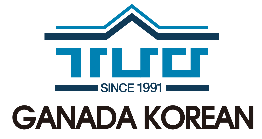 6과
2. 듣고 맞으면 O, 틀리면 X 하십시오. 

   (1) 여 : 감사합니다, 피자나라입니다. 주문하시겠습니까?
       남 : 네, 불고기 피자 라지 사이즈로 2판하고 콜라 큰 거 한 병요.
       여 : 배달 받으실 주소가 어떻게 되십니까?
       남 : 동교동 제일빌딩 305호예요. 모두 얼마예요?
       여 : 35,900원입니다. 계산은 현금으로 하시겠습니까?
       남 : 카드로 계산할 수 있어요?
       여 : 네, 하실 수 있습니다.
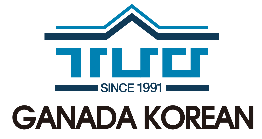 7과
1. 듣고 맞는 번호를 쓰십시오. 
  
   (1) 안경을 끼고 시계를 차고 있는 사람이 누구입니까?
   (2) 넥타이를 매고 가방을 들고 있는 사람이 누구입니까?
   (3) 비옷을 입고 우산을 쓰고 있는 사람이 누구입니까?
   (4) 귀걸이를 하고 큰 가방을 메고 있는 사람이 누구입니까?
   (5) 반지를 끼고 구두를 신고 있는 사람이 누구입니까?
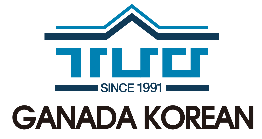 7과
2. 이야기를 들으면서 맞는 색깔을 고르십시오. 
  
   이 소녀는 언제나 빨간 모자를 쓰고 있기 때문에 
   별명이 빨간 모자입니다. 
   소녀는 까만 구두를 신고 분홍색 가방을 들고 있습니다. 
   할머니 집으로 가고 있습니다.
  가방에는 할머니에게 줄 하얀 빵과 노란 버터가 있습니다. 
  길에서 눈이 파란, 회색 늑대를 만났습니다. 
  소녀는 늑대에게 
  “지금 우리 할머니 집에 가고 있어요. 
   할머니 집은 저기에 있는 초록색 집이에요.”라고 말했습니다.
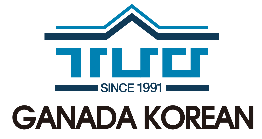 8과
1. 듣고 물건의 번호를 맞는 위치에 쓰십시오. 

   아이들 모자를 사고 싶으세요? 이렇게 가세요. 
   엘리베이터를 타고 5층에서 내리세요. 
   5층에서 내려서 왼쪽으로 가면 아이들 옷을 파는 가게가 있고 
  오른쪽에 인형 가게가 있습니다. 
  그 가게들을 지나서 오른쪽으로 돌면 아이들의 신발을 팝니다. 
  20미터쯤 걸어가서 왼쪽을 보면 에스컬레이터가 있어요. 
  그 옆에서 아이들 모자를 팔아요.
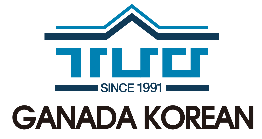 8과
2. 듣고 맞으면 O, 틀리면 X 하십시오.

   친구 회사에 가려고 합니다. 
   먼저 홍대 역에서 지하철 2호선을 타고 시청까지 갑니다. 
   거기서 1호선으로 갈아타고 서울역까지 가서 지하철 4호선으로 갈아탑니다.
   4호선을 타고 5분쯤 가면 신용산 역입니다. 
  신용산 역에서 내려서 2번 출구로 나가면 친구 회사가 있습니다.
  오래간만에 친구를 만나서 술 한잔하겠습니다.
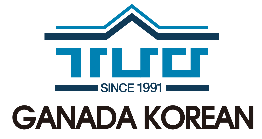 9과
1. 듣고 맞으면 O, 틀리면 X 하십시오. 
  
   (1) 여 : 은행에서 카드로 돈을 찾아 본 적이 있으세요?
       남 : 그럼요. 일주일에 한 번쯤 가서 찾아요.
       여 : 그래요? 저는 은행 직원에게 돈을 찾은 적은 있지만 
            카드로 찾아 본 적은 없어요. 어떻게 하는 거예요?
   
   (2) 남 : 비빔밥을 먹어 본 적이 있어요?
       여 : 네, 고기를 좋아하지 않기 때문에 비빔밥을 자주 먹어요.
       남 : 저는 어제 처음으로 먹어 보았어요. 좀 매웠지만 맛있었어요.
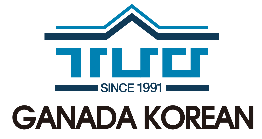 9과
(3) 여 : 유명한 가수나 배우를 만난 적이 있어요?
       남 : 강남에 있는 음식점에서 유명한 탤런트를 본 적이 있어요. 왜요?
       여 : 지난주에 제가 좋아하는 가수를 만났어요.
            팬 미팅이 있었는데 같이 사진도 찍고 사인도 받았어요.
       남 : 사진도 찍고 사인도 받았어요? 저는 얼굴만 봤어요.
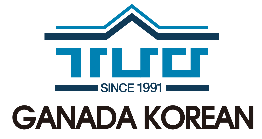 10과
1. 듣고 맞는 것을 고르십시오. 
  
    (1) 이것은 전자사전입니다. 
        한 달 전에 한국에서 산 건데 날마다 이 사전을 사용합니다. 
        이 안에는 여러 가지 사전이 있는데 저는 보통 한일사전과 일한사전을 찾아봅니다.

    (2) 이건 지난번 여행을 가서 찍은 사진입니다. 
        옆에 있는 사람이 제 여자 친구 에밀리인데 
        지난달에 미국에 가서 지금 한국에 없습니다. 
        에밀리는 한국에서 영어를 가르치는데 
        다음 주에 다시 한국에 옵니다.
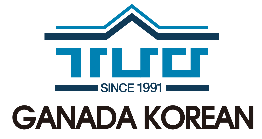 10과
2. 듣고 맞지 않는 것을 고르십시오. 
  
    (1) 이건 휴대폰입니다. 지난달 중국에 돌아간 친구가 저한테 준 건데 
        사진도 찍을 수 있고 음악도 들을 수 있습니다. 
        디자인도 예쁘고 가벼워서 좋아요.

    (2) 설악산은 강원도에 있는 산인데 경치가 아주 아름답습니다. 
        작년 여름에 설악산에서 친구들과 케이블카도 타고 등산도 했습니다. 
        다음날 근처에 있는 바다에 가서 보트를 탔는데 정말 재미있었습니다.
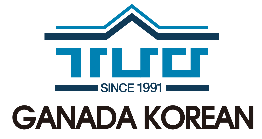 11과
1. 듣고 맞으면 O, 틀리면 X 하십시오. 
  
        여 : 무라타 씨, 지난번에 같이 만난 요시다 씨는 어떤 분이세요?
        남 : 한국에 유학 온 학생인데 우리 사무실에서 아르바이트를 하고 있어요. 
             대학에서 한국말로 수업을 들으니까 한국말도 저보다 잘해요.
        여 : 그랬군요. 사실은 제가 일본어 선생님을 소개받고 싶어서요.
        남 : 요시다 씨는 전에 일본어를 가르친 적이 있는데 한번 부탁해 보세요.
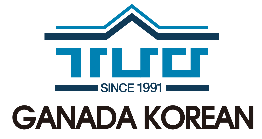 11과
2. 듣고 내용과 다른 것을 고르십시오. 
  
        여 : 사진에 있는 이 사람은 누구예요?
        남 : 같은 하숙집에 사는 마이클 씨인데 영어 선생님이에요. 
             우리 하숙집에 남자가 4명 있는데 다 친해요.
        여 : 하숙하세요? 저도 하숙하고 있는데 좀 멀어서 이사하고 싶어요. 
             그 하숙집에 여자는 몇 명이나 있어요?
        남 : 지금 5명쯤 있어요. 우리 하숙집은 지하철역에서도 가깝고 사람들도 다 좋은데
             미키 씨도 오세요.
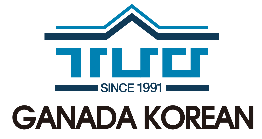 12과
1. 듣고 대답하십시오.  
  
        여 : 에취, 에취.
        남 : 제니 씨, 감기에 걸렸군요.
        여 : 네, 봄인데 왜 이렇게 추워요? 어제보다 더 추워요. 바람도 많이 불고.
        남 : 그래서 저는 코트를 입고 나왔는데 제니 씨는 치마를 입고 왜 코트도 안 입었어요?
       여 : 지난주에 따뜻해서 주말에 겨울 옷을 전부 세탁소에 보냈어요.
       남 : 벌써요? 봄에도 가끔 추운 날이 있어서 두꺼운 옷이 필요해요.
       여 : 꽃도 피고 분위기가 봄이니까 예쁜 봄 옷을 입고 싶었는데.
       남 : 작년 3월에는 눈이 많이 온 적도 있어요.
       여 : 정말이에요?
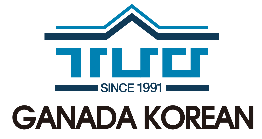 13과
1. 일기예보입니다. 듣고 맞으면 O, 틀리면 X 하십시오.고  
  
   (1) 어제는 밤에도 아주 더웠는데 여러분 잘 주무셨습니까?
        오늘은 오전에는 맑지만 오후부터 흐리고 비가 오겠습니다.
        기온도 어제보다 높지 않겠습니다. 아침 기온은 22도, 낮 기온은 28도입니다.
        그리고 토요일부터 장마가 시작되겠습니다.

   (2) 눈을 기다리는 분이 많은데 이번 주에도 눈 소식은 없습니다.
       내일은 흐리고 바람도 많이 불겠습니다.
       기온은 오늘과 비슷해서 많이 춥지 않겠습니다.
       모레는 내일보다 춥겠습니다.
       그리고 다음 주 화요일쯤 많은 눈이 내리겠습니다.
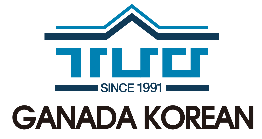 14과
1. 듣고 이어지는 대답을 고르십시오.  
  
     (1) 남 : 오늘은 바쁘세요?
         여 : 네, 학교가 좀 늦게 끝나요.
         남 : 내일은 토요일이니까 수업이 없지요?

    (2) 여 : 이거 제가 만든 건데 한번 드셔 보시겠어요?
        남 : 이게 뭐예요?
        여 : 한국 음식 잡채인데 맵지 않아요.

    (3) 남 : 내일 같이 테니스 칠까요?
        여 : 네, 좋아요. 상우 씨는 테니스 잘 치시죠?
        남 : 좋아하는데 잘 치지는 못해요. 제니 씨는요?
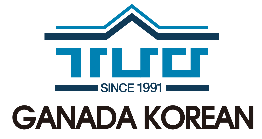 14과
(4) 남 : 주말에 뭐 하셨어요?
         여 : 일본에서 친구들이 와서 같이 관광도 하고 쇼핑도 했어요.
         남 : 저는 토요일에 고등학교 친구들을 만나서 놀았어요.

    (5) 남 : 유미 씨는 휴가가 언제예요?
        여 : 저는 지난주였어요. 영수 씨는요?
        남 : 저는 다음 주예요. 친구들하고 같이 여행을 가려고 해요.

    (6) 남 : 어제 저녁에 그 드라마 봤지요?
        여 : 아, 8시 드라마요? 봤어요. 10시에 하는 드라마도 봤어요.
        남 : 민지 씨는 텔레비전을 많이 보시네요.
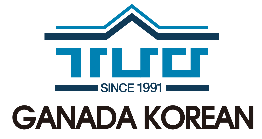 15과
1. 듣고 맞으면 O, 틀리면 X 하십시오.  

    남 : 내일 제주도로 여행 떠나죠? 몇 시 비행기예요?
    여 : 내일 기차 타고 부산에 가서 하루 놀고, 다음날 배를 타고 갈 거예요. 
         그리고 올 때는 비행기로 올 거예요.
    남 : 배를 타고 가세요? 재미있겠네요. 숙박은 어디에서 할 거예요?
    여 : 같이 가는 친구 집이 부산이에요. 그래서 그 친구집에서 잘 거예요.
         그리고 제주도에서는 민박을 하려고 해요.
    남 : 저도 올 여름에 제주도에 다녀왔는데 제가 갔을 땐 너무 더웠어요. 
         지금 가면 덥지도 않고 구경하기아주 좋겠네요.
    여 : 그래도 제주도는 여름에 가는 게 제일 좋지 않아요?
    남 : 여름에는 바다에서 수영할 수 있어서 좋지만 제주도 여행은 4계절 다 좋아요.